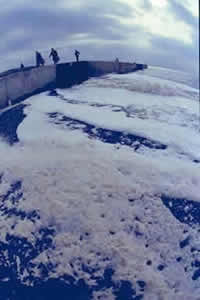 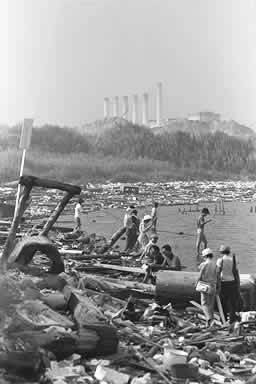 東京都
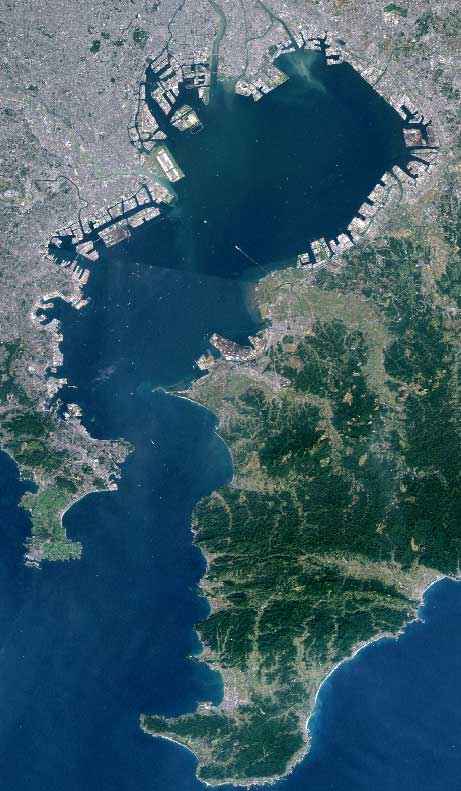 神奈川県
千葉県
東京湾東京都、神奈川県、千葉県に囲まれた海
東京湾の年表
？
東京湾の年表
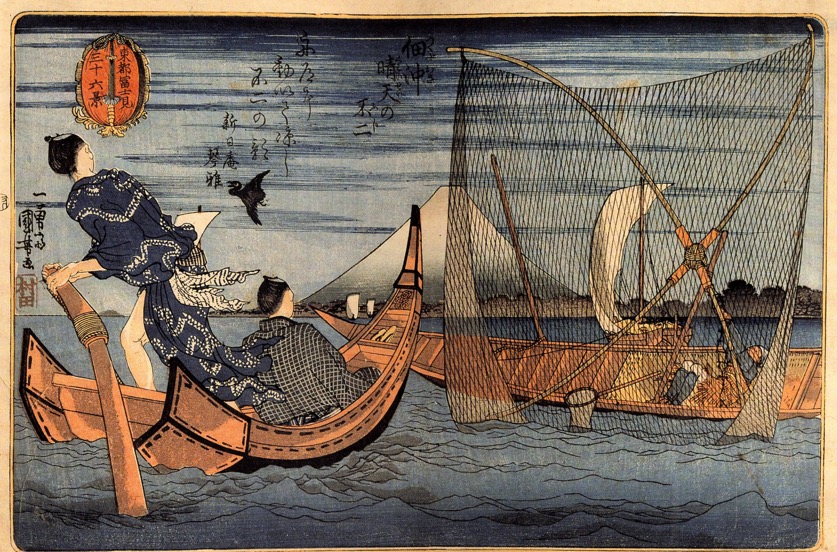 ？
東京湾の年表
？
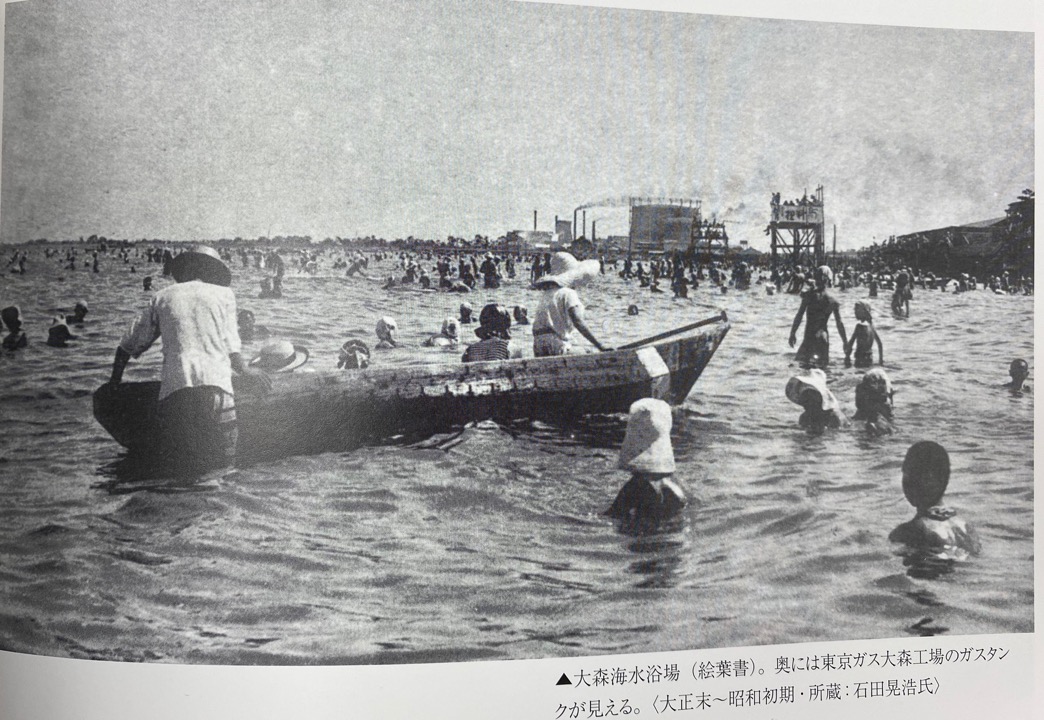 東京湾の年表
？
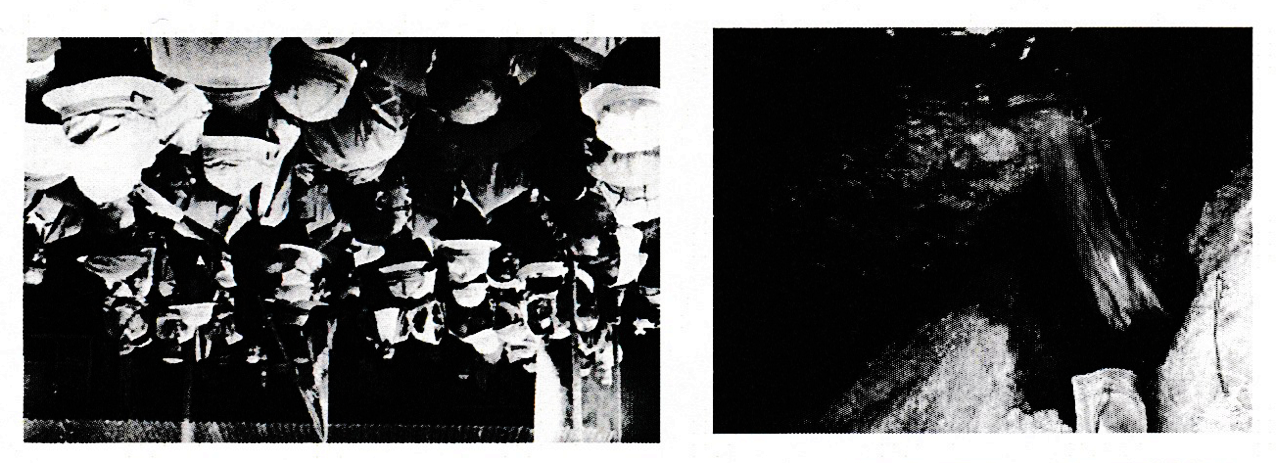 こうぎ
工場に抗議する人々
川に流れる汚水
東京湾の年表
約１１００万人
の増加‼︎
？
＊東京圏（東京都、神奈川県、埼玉県、千葉県）
＊1950〜1970年の２０年間
東京湾の年表
？
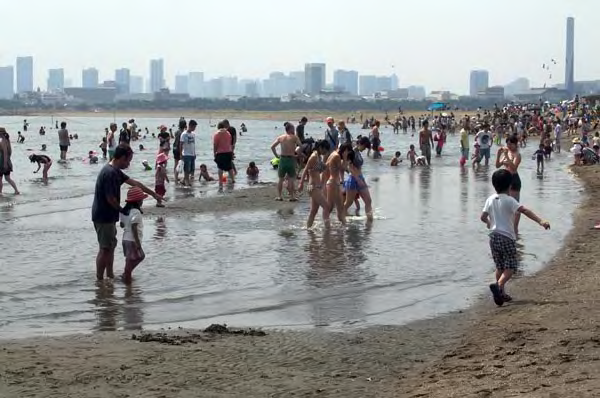 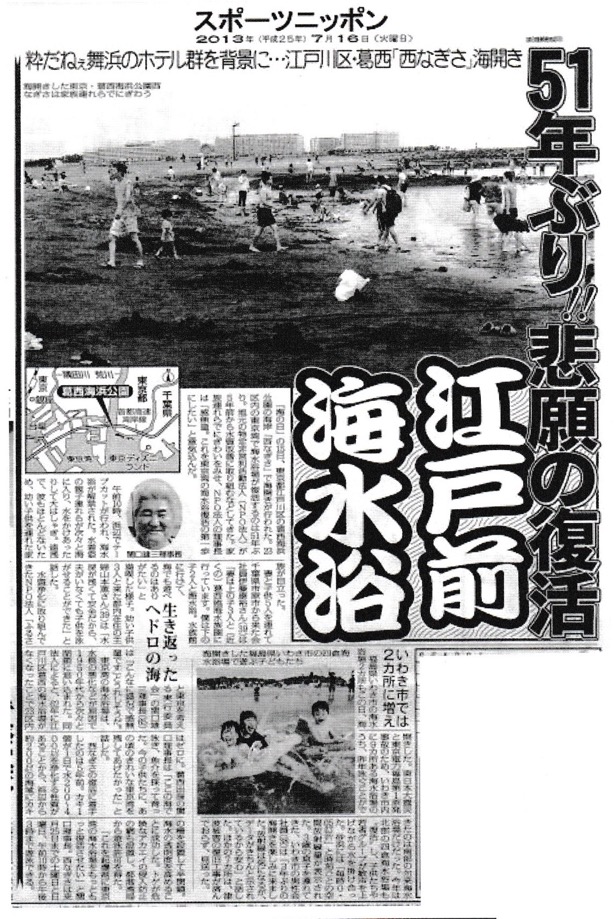 東京湾の年表
？
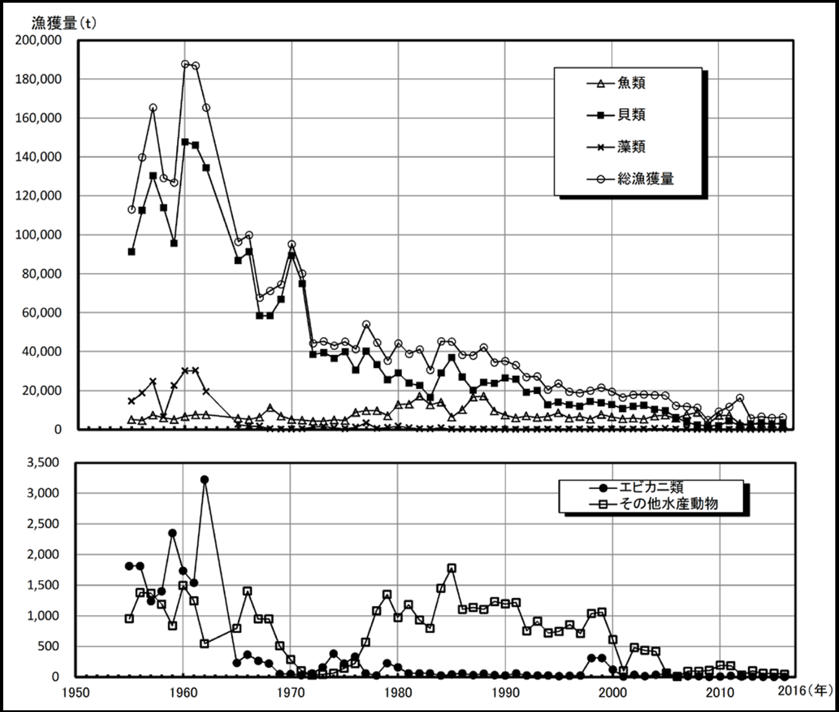 出典：東京湾環境情報センター
[Speaker Notes: 参考資料：東京湾の漁獲量1950〜2016年]
東京湾の年表
？
[Speaker Notes: 年表全体]